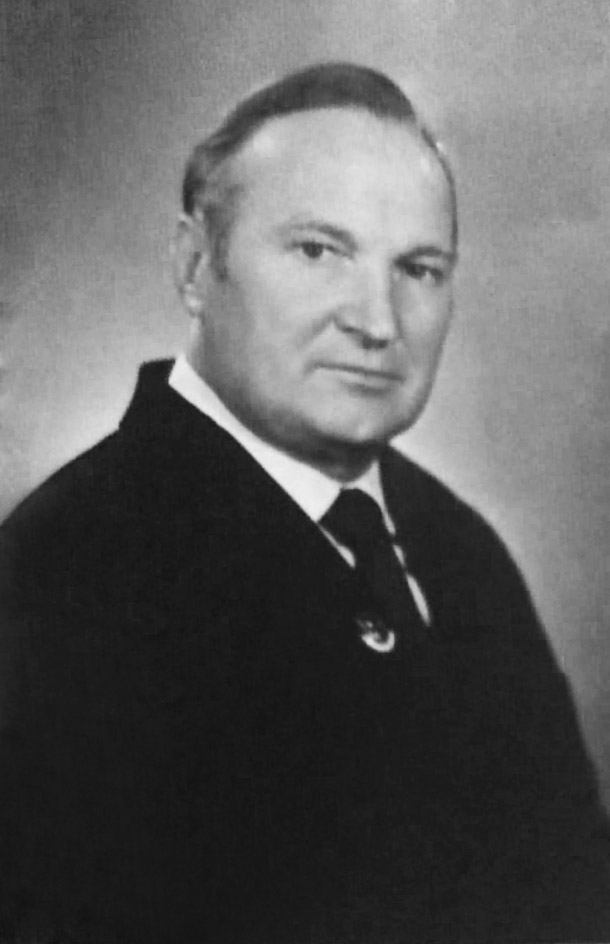 К 95 – летию доцента Константина Михайловича Прудникова – основоположника травматологии в Забайкалье.
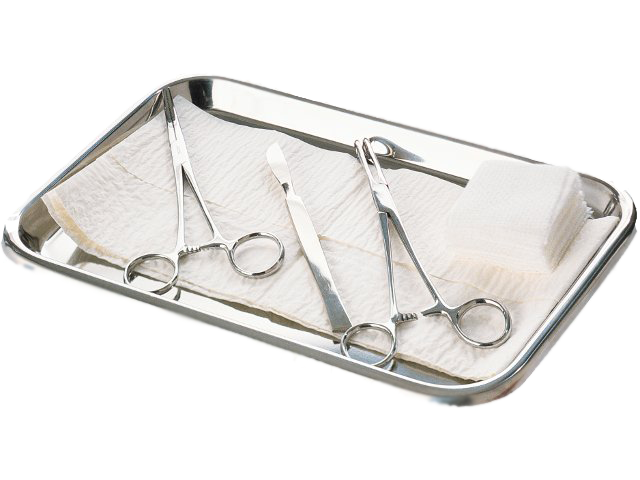 Выполнили:  Губанова Х.И., Ефимцева И.П.
Научный руководитель: проф., к.м.н. Смекалов В.П.
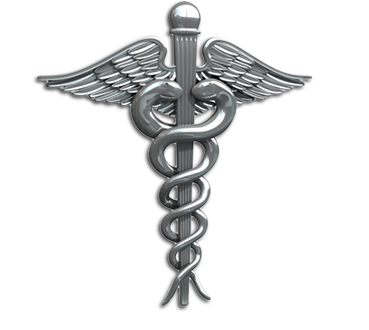 13 апреля 2012 года исполнилось 95 лет со дня рождения известного хирурга, травматолога, кандидата медицинских наук, доцента Константина Михайловича Прудникова.
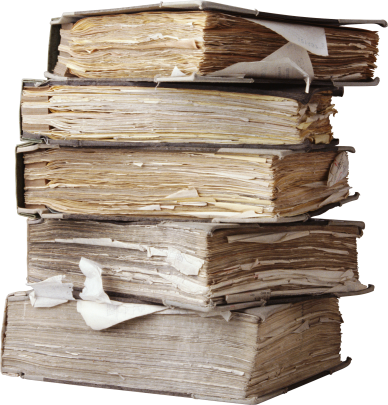 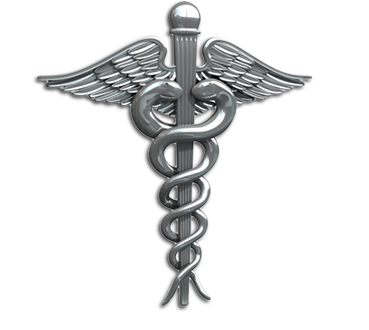 Цель работы
Составить наиболее полную биографию Константина Михайловича Прудникова  и оценить его вклад в развитие медицины Забайкалья.
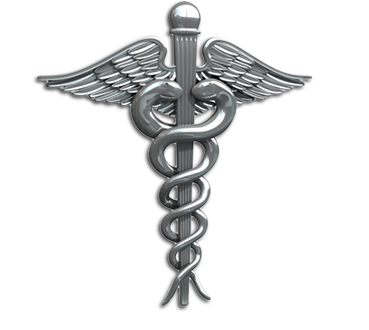 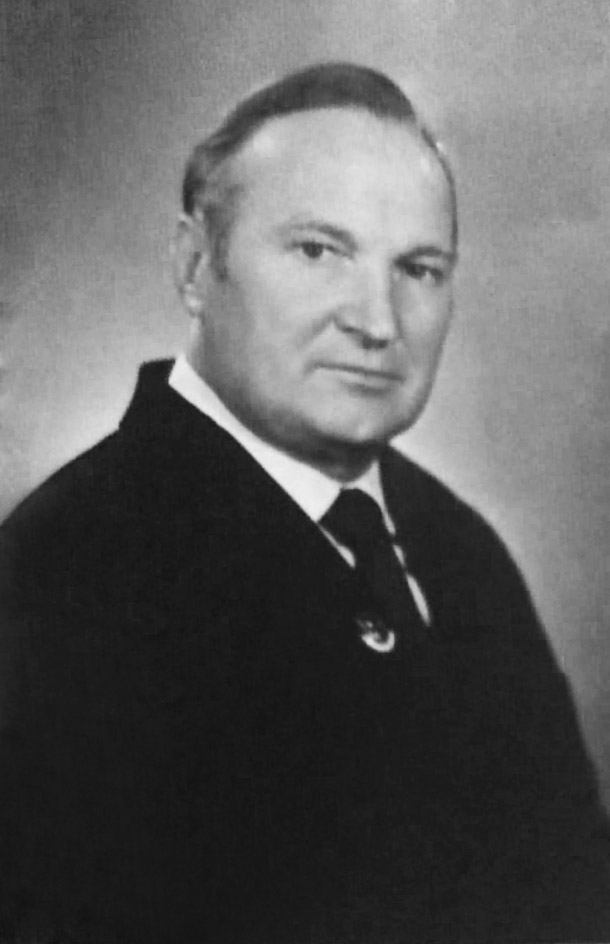 Константин Михайлович Прудников родился 13 апреля 1917 года на участке Веренка Заларинского района Иркутской области.
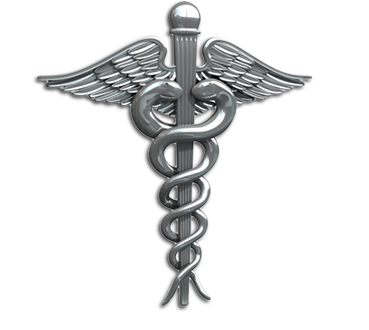 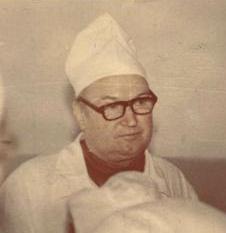 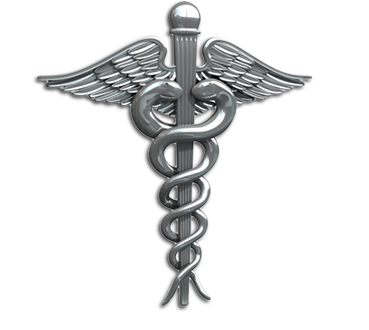 В 1936 году поступил в Иркутский медицинский институт и успешно закончил его в 1941 году, получив специальность врача-лечебника.
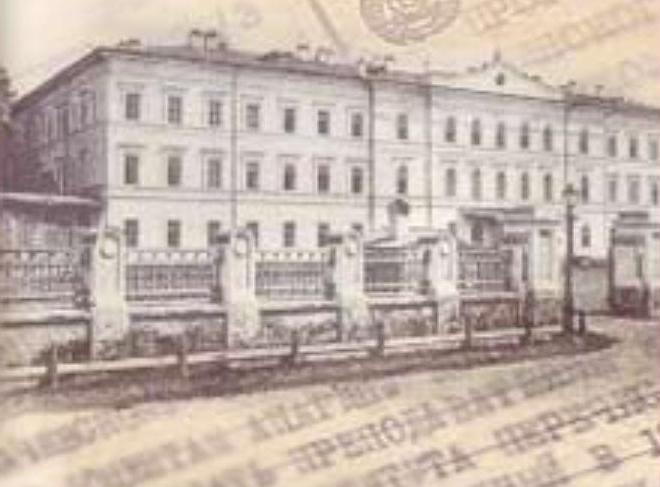 Иркутский медицинский институт
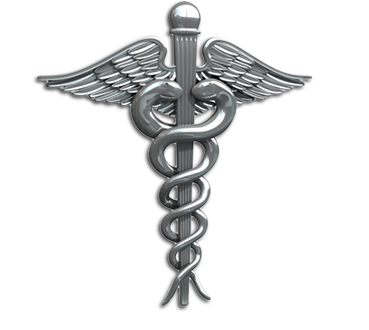 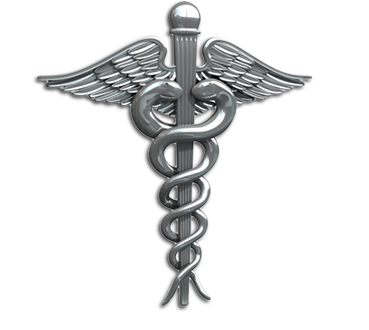 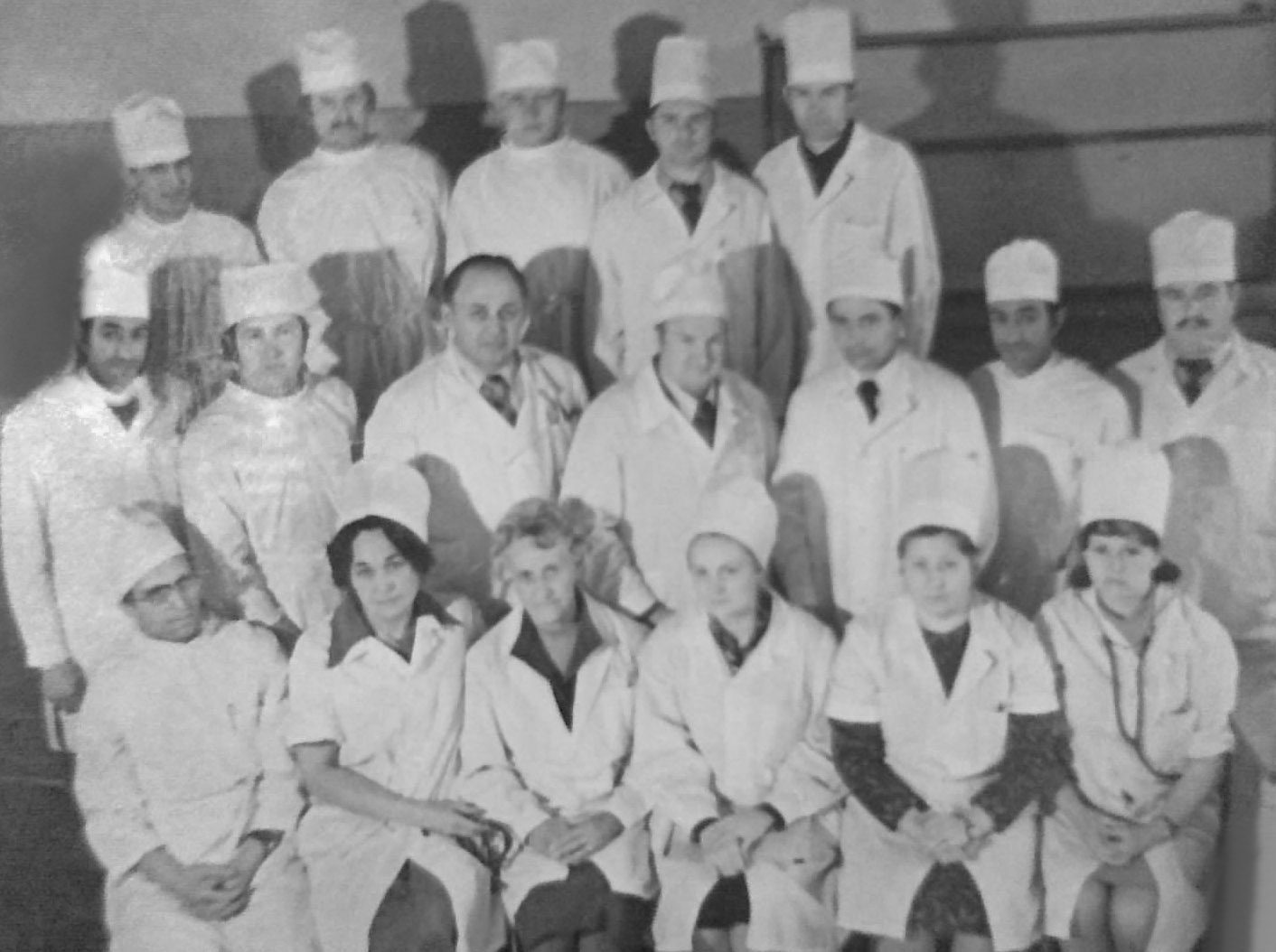 Константин Михайлович вел хирургический прием в Центральной поликлинике, часто выезжал в районы области для оказания медицинской помощи инвалидам отечественной войны. В 1943 году прошел специализацию по челюстно–лицевой хирургии.
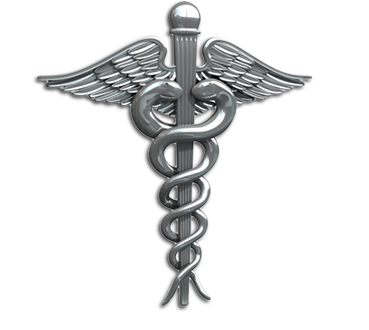 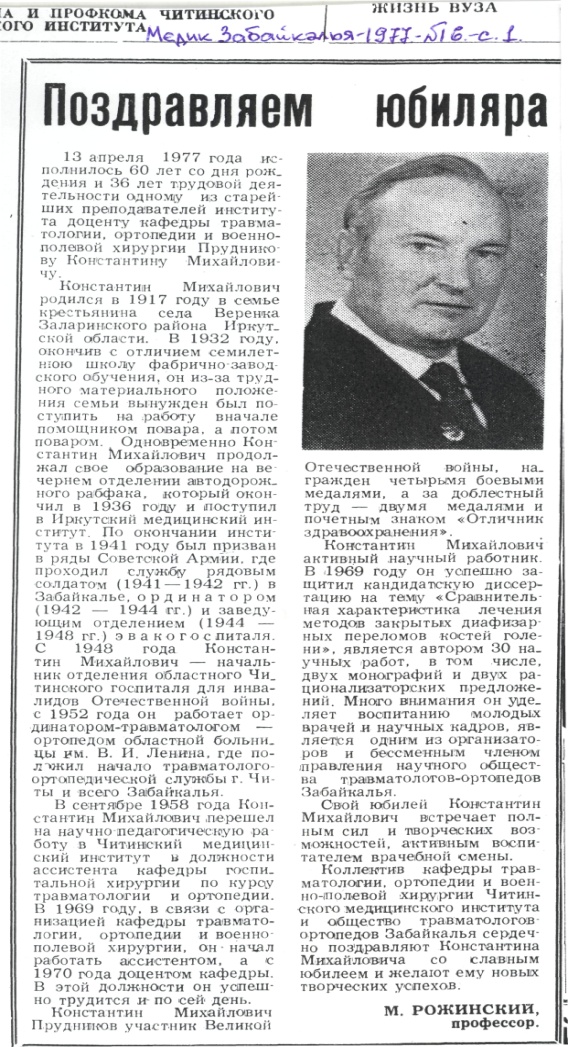 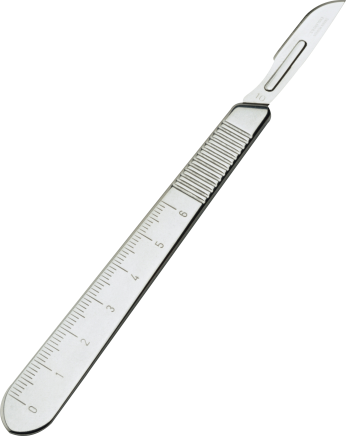 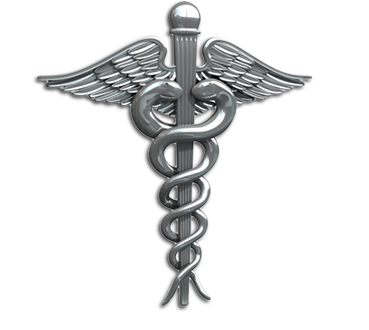 Работает  ассистентом кафедры госпитальной хирургии ЧГМИ.
Проводил практические занятия по курсу травматологии-ортопедии на базе 1-й    городской больницы.
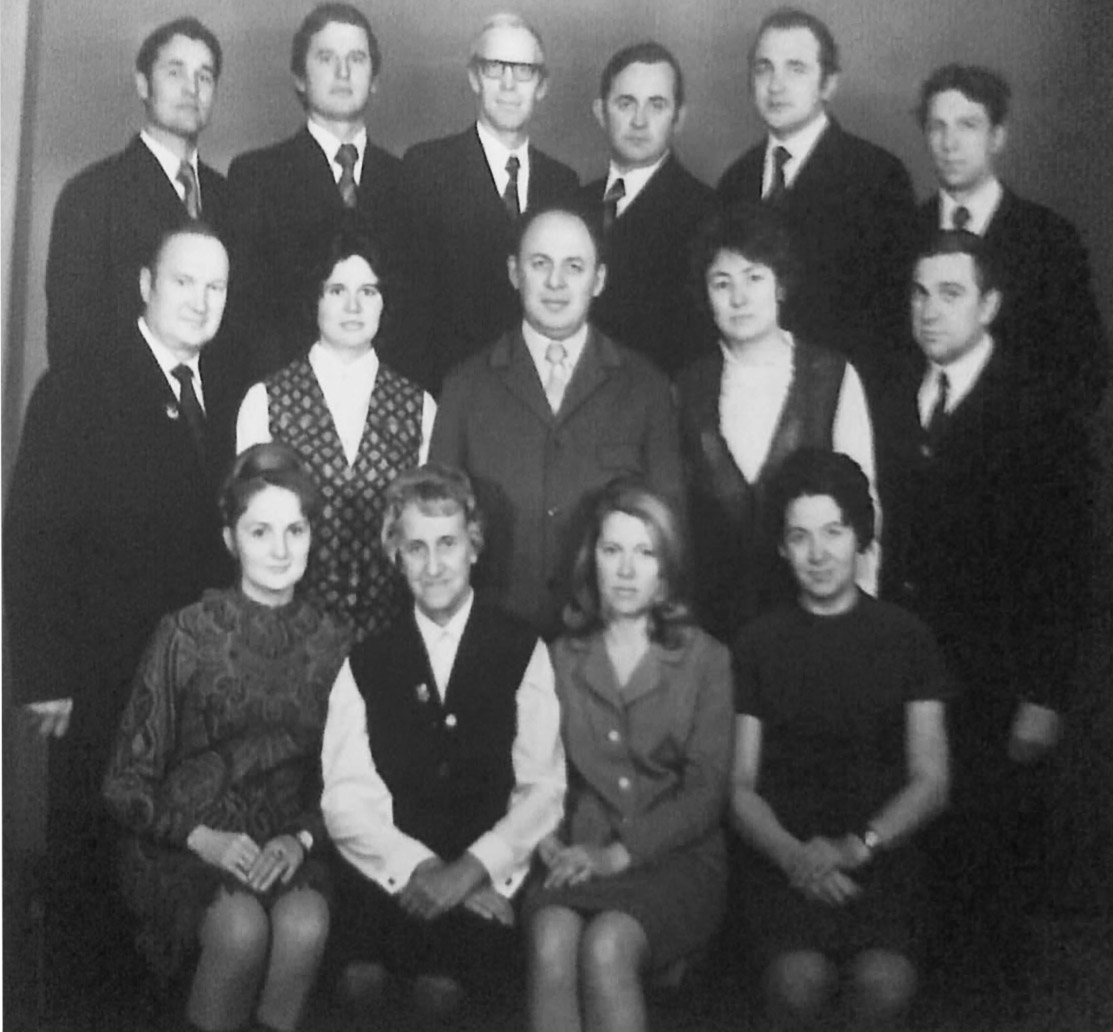 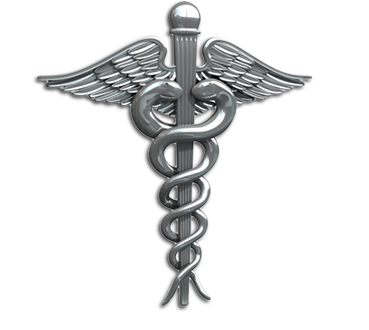 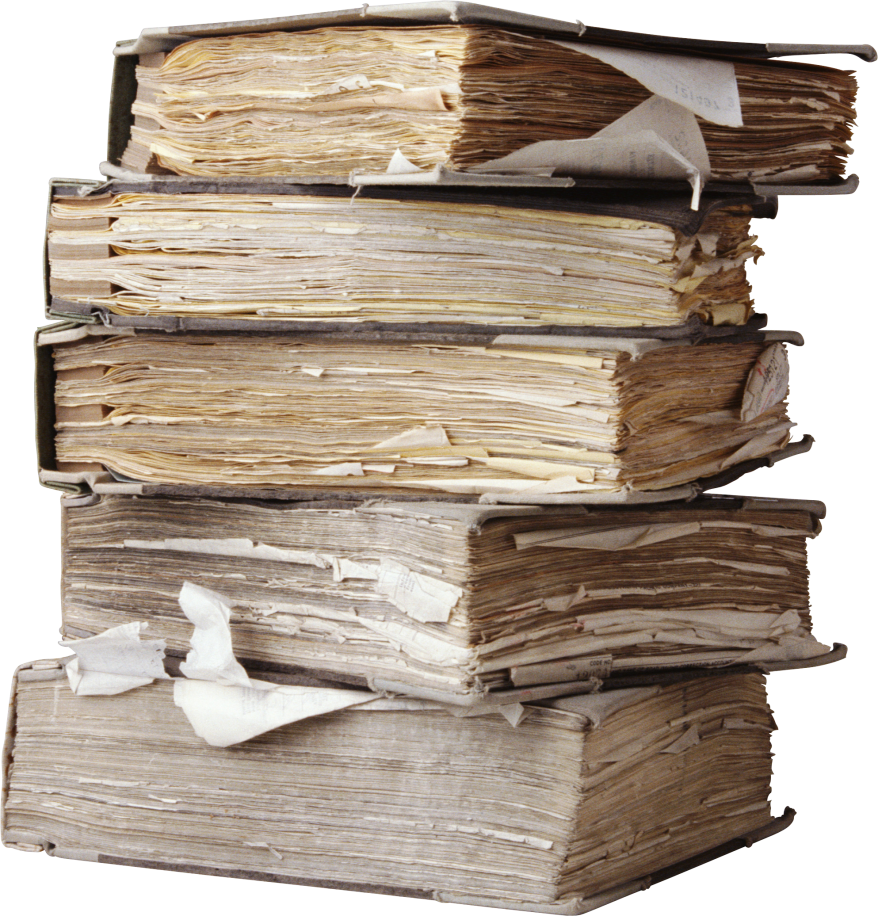 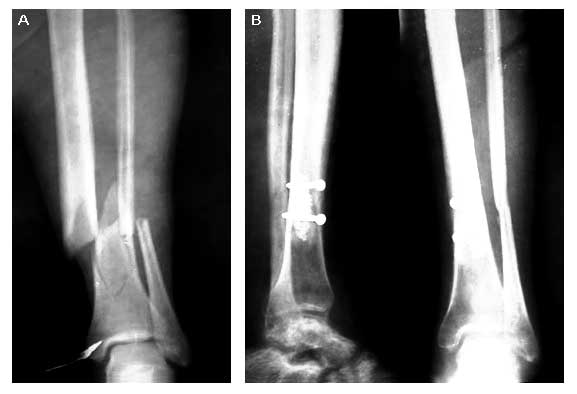 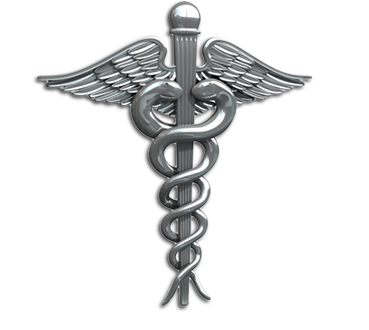 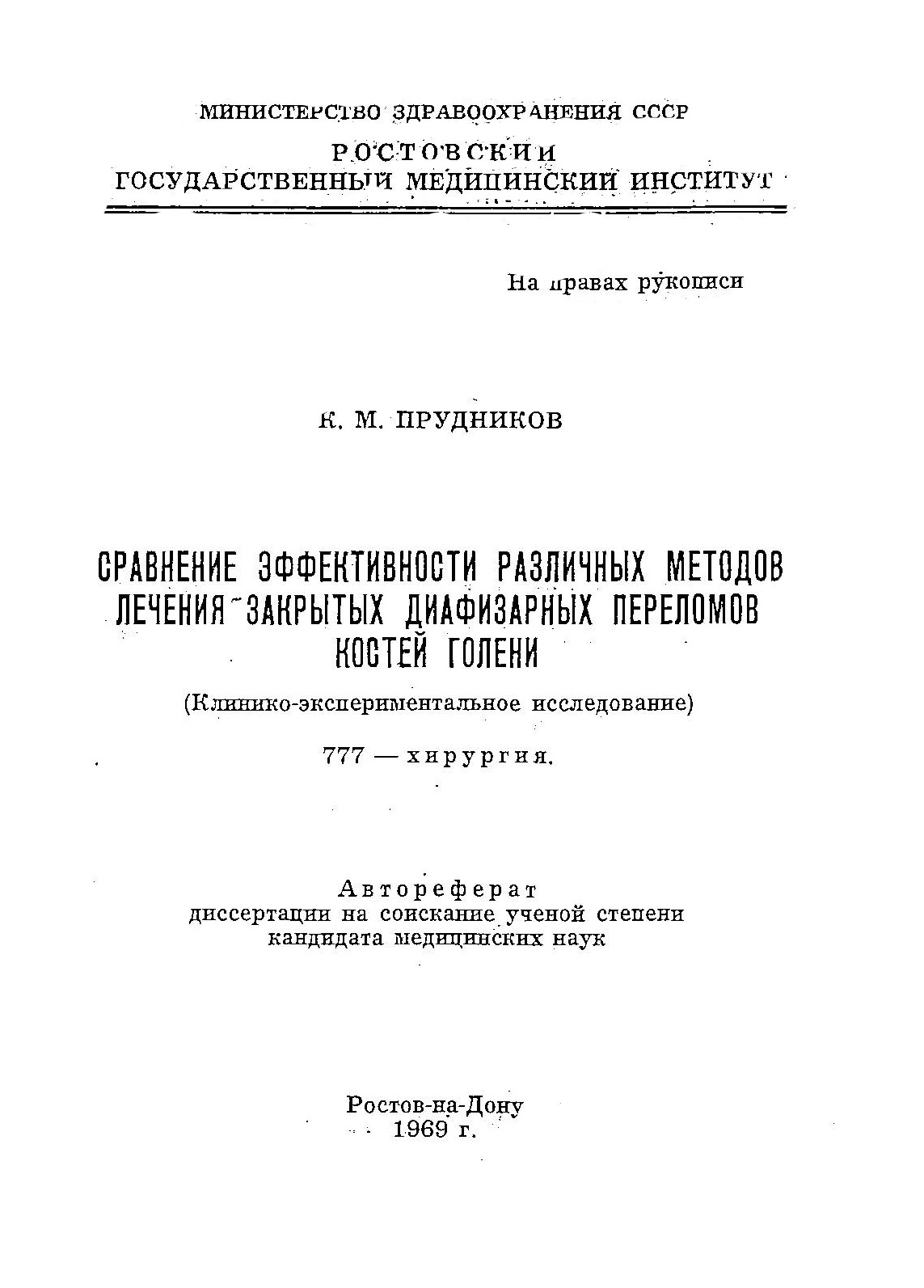 13 ноября 1969 года им успешно защищена кандидатская диссертация на тему «Сравнительные методы лечения закрытых диафизарных переломов костей голени и предплечья».
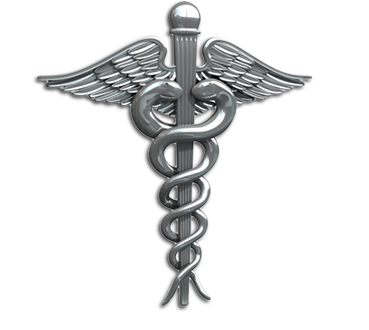 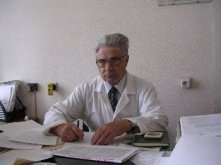 Лучшие травматологи Читинской области долгое время считали и считают его своим учителем и наставником. Среди них В.А. Пудов, А.А. Мартьянов, профессор В.А. Сизоненко, М.В. Бубенко и В.С. Ермаков и многие другие.
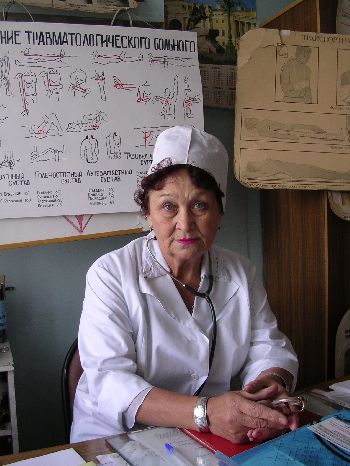 В.А. Сизоненко
М.В. Бубенко
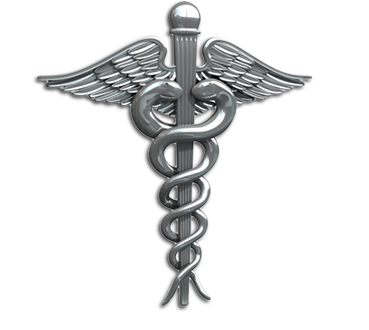 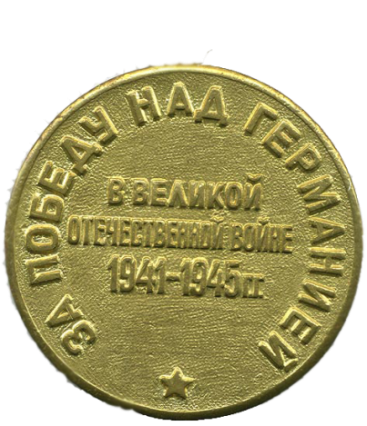 К.М. Прудников был неоднократно награжден за свой праведный труд.       В 1966 году приказом Министерства здравоохранения СССР был награжден знаком
«Отличник здравоохранения».
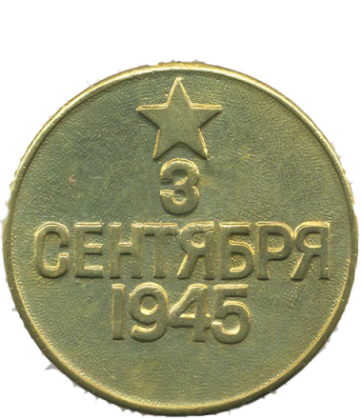 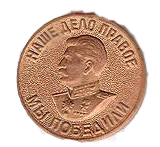 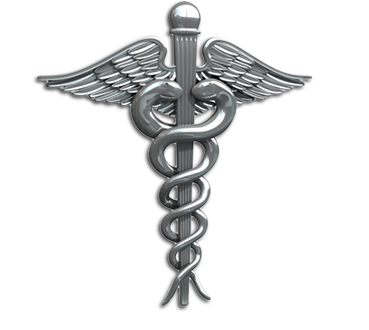 Вывод
Константин Михайлович Прудников внес огромный вклад в развитие здравоохранения Забайкалья, в историю ЧГМА, положил начало травматолого-ортопедической службе в Читинской области и Забайкалья.
Благодарим за внимание!
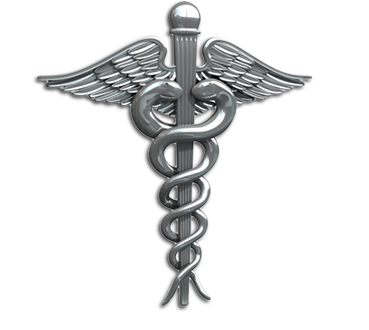